Alle 18-vuotiaiden päihteillä oireilevien nuorten palveluprosessi
Tulevaisuuden Sote-keskus -hanke 2.1.- 31.12.2023
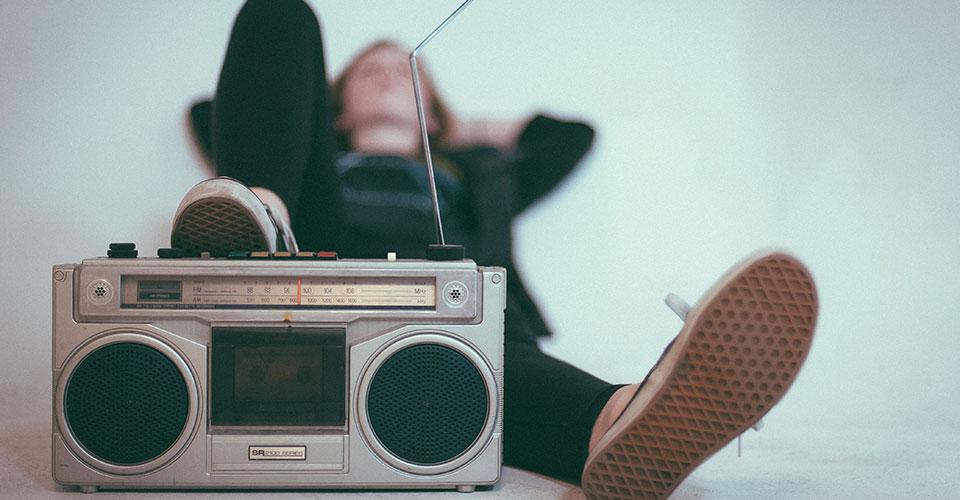 Jonna-Mari Kautonen
Päihdetyöntekijä
Savonlinna
Tämä kuva, tekijä Tuntematon tekijä, käyttöoikeus: CC BY-SA
Hankkeen tarpeellisuus alueellemme
Savonlinnan alueen päihteillä oireilevilla nuorilla ei ollut profiloitunutta työntekijää tai selkeää palveluprosessia
 Palvelut olivat hyvin pirstaleiset
 Nuorten monialaisissa palveluverkostoissa on tuotu esille suurta huolta alueemme nuorten päihteidenkäytöstä, mikä on näkynyt myös valtakunnallisella/kansallisella tasolla
Hankkeen tavoitteet
Nuorten päihdepalvelupolun selkeyttäminen 
 Yhteistyön lisääminen ja vahvistaminen nuorten verkostossa toimijoiden kanssa
 Alle 18-vuotiailla olisi oma profiloitunut päihdetyöntekijä

edistää nuorten nopeampaa ohjautumista oikealle ammattilaiselle 
ehkäistä nuorten päihteiden käytön jatkumista sekä muiden päihteidenkäytön johdosta esiintyneiden haasteiden ilmaantumista

Toimintamallin yhteensovittaminen Etelä-Savon hyvinvointialueelle eri toimijoiden kanssa yhdessä
yhdenmukaiset ja tasavertaiset palvelut asuinalueesta riippumatta.

Kustannusten nousun hillintä

 Laatu ja vaikuttavuus
Minun tapani tehdä tätä hanketta
Sosiaalipedagoginen työote viitekehyksenä
Kokeileva kehittäminen 
 Kohtaamisia nuorten, perheiden, verkostojen ja    kehittäjien kanssa
 Tavoitettavuus
 Verkostotyö
 Ihmettelyä ja selvittelyä
 Tiedon etsimistä
 Etelä-Savon hyvinvointialueen nuorten päihdetyön toimijoiden kanssa yhteistä kehittämistä
 Tavoitteellisuus
Kokeileva kehittäminen
Hanke suunnitelman kokeileminen ja vieminen käytäntöön
Tavoitteena saada nopeasti tietoa prosessi suunnitelman toimivuudesta
 Palveluun tarvittavien muutoksien tekeminen on nopeampaa omien havaintojen ja saadun palautteen perusteella

Mikä on mahdollistanut minulle kokeilevan kehittämisen
Hyvä hankesuunnitelma tehtynä
Palveluverkoston tunteminen ja tuttuus
Verkoston kehitysmyönteisyys ja aktiivinen kehittämisen tuki
Päihdeprosessien ja käypähoitosuositusten tunteminen ennalta
Nuorten kanssa toimiminen ja työskenteleminen tuttua aiemmasta kokemuksesta
Työni sisältö
Vastaanottotyöskentelyä
Perheiden kanssa työskentelyä
Verkostotyö/ Moniammatillisuus
Hoidon tarpeen arviointi
Hoitosuunnitelman laatiminen ja toteutus (tarvittaessa yhdessä verkoston kanssa)
Palveluohjaus 
Asiakastyön prosessin luominen alueelle
Palveluprosessin luominen alueelle
Muiden liitännäissairauksien ja haittojen ennaltaehkäisy sekä hoitoonohjaus.
Hyödyntämiäni menetelmiä
Erilaiset mittarit (lomakkeet, kyselyt,  huumeseulat ja tarvittavat laboratoriokokeet)
Dialogisuus
Kognitiivinen työote
Ratkaisu- ja voimavarakeskeisyys
Huoli puheeksi
Motivoiva haastattelu
Tunnetyöskentely
Tietoinen asioiden sanottaminen nuorella
Eri materiaalien hyödyntäminen
Pelillistäminen
Luovat ja toiminnalliset menetelmät esim.
Keskustelu-/ menetelmäkortit
Liikkuminen
Maalaaminen
Musiikki
Tarinallisuus
Kehollisuuden huomioiminen
Hankkeessa aktiivisesti tukena ollut verkosto
Toimijoina mm. 

Lastensuojelu
Perhesosiaalityö
Lasten- ja nuorten mielenterveysvastaanoton sairaanhoitajat ja psykologit
Nuorisopsykiatrian yksikkö
Lasten- ja nuorten yksikkö/ lastentautien poliklinikka
Koulujen oppilashuolto (mm. kasvatusohjaaja, kuraattori, koulunuorisotyöntekijä, kouluterveydenhoitaja,- lääkäri)
Nuorisotyö (etsivä nuorisotyö, koulunuorisotyö, perusnuorisotyö)
Ankkuritiimi
Etelä-Savon hyvinvointialueen nuorten päihdetyöntoimijat
7.12.2022 KK, AMK, KN, SJ
25.9.2023 JK muokannut
Alle 18-vuotiaan päihteillä oireilevan nuoren palveluprosessin pilotti
Varataan ensimmäinen
kontakti
Käynnit, arviointi ja hoidon suunnittelu
- yksilökäynnit nuoren kanssa
- huoltajien tapaamiset
- verkostotapaamiset
- mittarit
Tapaamisella kerrataan tulo tilannetta, täytetään alkuhaastattelulomake ja tehdään lähetteet verikokeisiin ja/tai huumeseulaan.
Yhteydenotto puhelimitse. Huoli nuoren päihteiden käytöstä
Hoitosuhteen lopussa tai nuoren täyttäessä 18-v. käydään keskustelu tulevaisuudesta ja tehdään jatkosuunnitelma.
Selvitetään nuoren päihteiden käyttöä ja syitä.
Vahvistetaan päihteettömyyttä
Jalkautuva päihdetyöntekijä ottaa yhteyden nuoreen ja huoltajiin.
Päihdetyöntekijä tekee yhteenvedon hoitosuhteen päättyessä
Lähetteet verikokeisiin ja / tai huumeseulaan
Varataan jatko käynnit
Erilaisten 
työmenetelmien käyttö
Hoitosuhteen päättyessä nuori voi siirtyä tarpeenmukaisiin palveluihin
Ensimmäisellä tapaamisella huoltajat mukana. Mikäli tapaamisella mukana muita ammattilaisia, kerrotaan se  nuorelle ja huoltajille.
Yhteydenotto tulee yleensä Lasten ja nuorten palveluluukulta, koulu- ja opiskeluterveydenhuollosta, lastensuojelusta, Ankkuritiimistä tai  huoltajilta.
Huumeseulan ollessa positiivinen tai nuori ei anna huumeseulaa, tai sitoudu tapaamisiin, on päihdetyöntekijä yhteydessä lähettävään tahoon, vanhempiin ja lastensuojeluun.
Päihdetyöntekijällä on konsultaatio-mahdollisuus
Ankkuritiimi
Kirjaukset potilastietojärjestelmään
Päihdetyöntekijä jalkautuu. Työtä tehdään siellä missä nuoret liikkuvat ja oleskelevat. Tämä kerrotaan jo heti yhteydenottotilanteessa asianosaisille.
Tiivis yhteistyö eri toimijoiden kanssa
Tilastoja ajalta 2.1. – 30.11.2023
Käyntejä ollut 555
Nuoria yhteensä ollut 46
Keskiarvollisesti 20,5 nuorta hoitosuhteessa/ kuukausi
Hoitosuhteiden kesto ollut 
Arviointijakso/ lyhyt interventio alle 5 tapaamista. Alkoholin kokeilu  tarvittaessa ohjaus hoitojaksolle jatkamaan työskentelyä
Hoitojakso 3kk  tällä hetkellä pisimmät hoitosuhteet ovat kestäneet 10 kk (hoito jatkuu edelleen) Lääkkeiden ja huumeiden kokeilu tai säännöllisempi käyttö, mukaan lukien alkoholi. Aina moniammatillinen arviointi nuoren palveluverkoston kanssa avopalvelun riittävyydestä tukemaan nuoren päihteettömyyttä.
Nuorten päihdetyöntekijä on toiminut nuoren palveluverkostossa kokonaisvaltaisesti, osaksi toimenkuvaa on muotoutunut hoidon koordinointi.
Nuorten käyntien tiheys yksilöllinen
Tapaaminen 1-2 x viikko
Tapaaminen joka toinen viikko
Tapaaminen joka kolmas viikko
Tapaaminen 1x kk
Nuorille tehty kysely nuorten päihdetyöntekijän toiminnasta
Alla kuvakaappaus nuorille tehdyn kyselyn alkuosuudesta. Tämän avulla on helpompi tulkita nuorien antamaa palautetta
Vastaaminen on perustunut vapaaehtoisuuteen.
Kysely on toteutettu Forms-pohjalla
Anonyymit vastaukset
QR-koodi ollut nuorten saatavilla/näkyvillä 
Nuoret ovat vastannut kyselyyn hoidon eri vaiheissa
Kysely on sisältänyt
yhden monivalintakysymyksen
viisi ”pokaalien määrällä” annettavaa palautetta
yhden avoimen kysymyksen
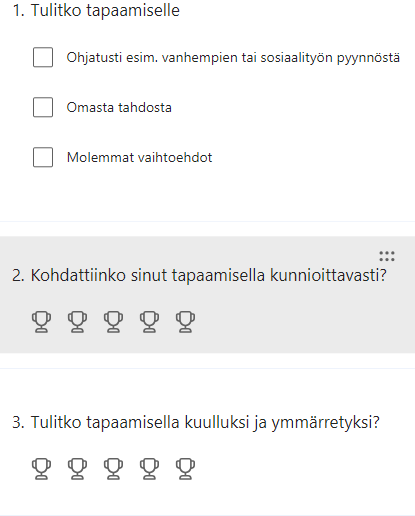 Tulitko tapaamiselle?
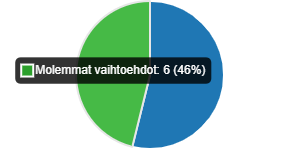 Kohdattiinko sinut tapaamisella kunnioittavasti?
Maistuisiko kahvi?
Mitä sinulle kuuluu?
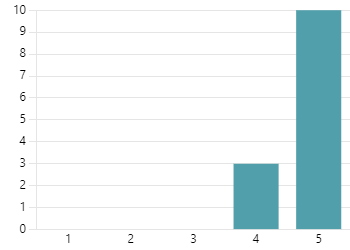 Yksilöllisyyden huomioiminen

Ei tuomitse

Haluaa kuulla mitä kerrottavaa nuorella on
10 vastanneista kokenut tulleensa kohdatuksi asteikolla 5

3 vastanneista kokenut tulleensa kohdatuksi asteikolla 4
Tulitko tapaamisella kuulluksi ja ymmärretyksi?
Vastavuoroisuus

Ymmärsinkö oikein

Heijastava puhe

Hyväksytäänkö nuori ja nuoren kerronta
  peilaaminen ja tuomitsemattomuus

Nuorella turvallinen olo kohtaamisissa 

Huomion kiinnittäminen omaan toimintaan
	puhetyyli 
	sanavalinnat 
	ilmeet ja eleet
Vastanneista 9 kokenut tulleensa kohdatuksi ja ymmärretyksi asteikolla 5

Vastanneista 3 kokenut tulleensa kohdatuksi ja ymmärretyksi asteikolla 4

Vastanneista 1 kokenut tulleensa kohdatuksi ja ymmärretyksi asteikolla 3
Koetko saaneesi tapaamisella tukea /apua tilanteeseesi?
Nuoren subjektiivinen kokemus

Kohtaamisten vaikuttavuus nuoren ulkoisen ja sisäisen motivaation muutokseen
Vastanneista 5 on kokenut saaneensa apua/ tukea asteikolla 5 ja 4

Vastanneista 1 on kokenut saaneensa apua/ tukea asteikolla 3

Vastanneista 2 on kokenut saaneensa apua/ tukea asteikolla 2
Koetko, että olimme tapaamisella samalla aaltopituudella?
Mikä on aaltopituus?
Iskeekö huumorintaju

Onko työntekijän sanavalinnat ymmärrettäviä

Nuoren uskallusta kysyä, jos ei ymmärrä

Helposti lähestyttävyys
	
Aito kiinnostus tilanteissa
Vastanneista 6 on kokenut tapaamisella meidän olleen samalla aaltopituudella asteikolla 5 

Vastanneista 4 on kokenut tapaamisella meidän olleen samalla aaltopituudella asteikolla 4

Vastanneista 2 on kokenut tapaamisella meidän olleen samalla aaltopituudella asteikolla 3

Vastanneista 1 on kokenut tapaamisella meidän olleen samalla aaltopituudella asteikolla 2
Onko sinusta meidän tavoite työskentelylle yhteinen?
Huolen ääneen sanoittaminen

Nuoren kuuleminen, osallistaminen tavoitteen rakentamiselle

Motivoiminen

Tilanteen havainnollistaminen nuoren näkökulmasta nähtynä

Ammattilaisten tavoitteet vs. nuoren tavoite
Vastanneista 5 on kokenut tapaamisella meidän tavoitteen työskentelylle yhteiseksi asteikolla 5 tai 4

Vastanneista 3on kokenut tapaamisella meidän tavoitteen työskentelylle yhteiseksi asteikolla 3, 2 tai 1.
Sie oot miun asianajaja
Olisiko sinulla vielä jotain, mitä haluat sanoa?
Mikä siun tiktokki on? Voisin seuraa siua
Taas noita ärsyttäviä kysymyksiä
Jonna ei osaa pirtää mikkihiiriä
Eii
Kiva käydä täällä
Tykkään kun oot samassa tilassa miun kanssa, etkä missään pöydän takana piilossa
Miksi sie et oo somessa
Hän ei osaa piirtää
Ei
Eo
Vanhemmilta saatu palaute
Olemme havainneet lapsemme luottavan sinuun. Onnistumisten tai haasteiden ilmaannuttua hän aina sanoo, että keskustelen tästä Jonnan kanssa
Hei, voitko selvittää tämän …. asian nuoreeni liittyen? En tiiä kehen muuhun olisin yhteydessä
Kiitos, kun olet olemassa
On hyvä, että joku koordinoi lapseni hoitoa terveydenhuollossakin
Kätevää, kun sinulle voi soittaa suoraan
Verkoston kysely
Kyselyn avulla kartoitimme nuorten päihdetyöntekijän ja yhteistyöverkoston tarpeiden kohtaamista sekä toiminnan jatkon kannalta olennaisia kehittämisen tarpeita
Kyselyyn on vastattu anonyymisti
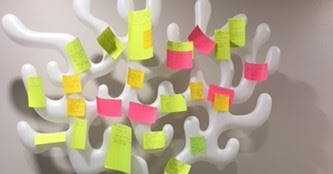 Kysely on sisältänyt
               kaksi monivalintakysymystä
                  yhden tähtikyselyn  
                  kaksi avointa kysymystä
Tämä kuva, tekijä Tuntematon tekijä, käyttöoikeus: CC BY-NC
1.Onko toiminta ollut tarpeellinen alueellamme?
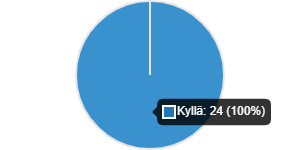 Vastanneista kaikki (24) ovat kokenut nuorten päihdetyöntekijän toimen tarpeelliseksi alueellamme
2.Miten koet, että tavoitat  nuorten  päihdetyöntekijän?
Suorien yhteydenottojen mahdollisuus

Profiloitunut, tuttu työntekijä
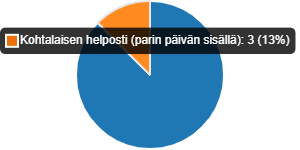 Kysymyksen vastaus vaihtoehtoina oli helposti/nopeasti, kohtalaisen helposti (parin päivän sisällä), huonosti, en ole saanut yhteyttä
3.Miten yhteistyö alueellanne on nuorten päihdetyöntekijän kanssa toiminut?
Kuunnellaan ja arvostetaan eri ammattilaisia

Huomioidaan moniammatillisuus

Matalan kynnyksen konsultoinnin mahdollisuus 

Työparityöskentely huoltajien ja nuoren suostumuksella, huomioiden lainsäädäntö
Vastanneista 18 on kokenut yhteistyön sujuneen ”viiden tähden” arvoisesti
Vastanneista 6 on kokenut yhteistyön sujuneen ”neljän tähden” arvoisesti
Työntekijä mukana asiakasneuvotteluissa, joissa selkeästi sovittu työskentelystä nuoren kanssa. Työntekijällä laaja terveydenhuollon tietämys, jota voinut käyttää konsultaatioissa. Jalkautuva ja toiminnallinen työote välittyy työntekijästä.
4.Mitkä ovat mielestäsi toimivia toimintatapoja?
Saa nopeasti esimerkiksi puhelin konsultaation.
Yhdessä nuoren ja päihdetyönte-kijän kanssa, päivystykselliset seula-ajat
Nopean yhteyden saaminen, sekä Jonnalla on hyvä työskentely yhteys nuorten kanssa, kohtaa nuoret kunnioittavasti.
Koko perhe kohdataan nuoren päihdekokeilujen tultua ilmi. Niin nuorelle kuin vanhemmille annetaan tukea
Yhteistyö nuorten hoidossa heidän parhaaksi/vanhem-pien tukemiseksi
Nopea reagoiminen, päihdetyöntekijän jalkautuminen ja napakka, mutta nuorta kunnioittava ja arvostava ottautuminen
Yhteiset tilannearvioinnit, nuoren ohjaaminen palvelusta toiseen, yhteiset tapaamiset.
Suorat yhteydenotot. Nyt on myös ollut helppoa se, ettei "oikeaa toimintatapaa" ole piirretty auki, jolloin kaiken tapaiset "sisääntulot" asiakkaille ovat olleet mahdollisia.
Mielestäni nyt käytössä oleva toimintatapa on ollut hyvä ja yhteistyö erinomaista, joustavaa.
Toiminnallisuus, opiskelijoiden kohtaaminen esimerkiksi koulussa
Enemmän näkyvyyttä ja läsnäoloa koululla.
Toivottavasti toiminta jatkuu ja työntekijän työaikaa olisi varattu myös nuorten pariin jalkautumisessa, jotta henkilö olisi nuorille mahdollisimman tuttu ja palvelu tavoitettavissa matalalla kynnyksellä.
5.Miten kehittäisit nuorten päihdetyötä/ päihdetyöntekijän työtä jatkossa?
Eiköhän tämä malli toimi, kun vain päihdetyöntekijä jaksaa työkuorman alla...Kiitos hyvästä yhteistyöstä!
Päihdetyöntekijöitä voisi olla kaksi samalla tyylillä: yksi alaikäisille ja toinen nuorille aikuisille
Nuorten Mipä-puolella 18-23 -vuotiaat päihteiden käyttäjät jäävät huonolle hoidolle, yhteistyö Mierin kanssa on huonoa. Voisi olla hyvä, että nuorten päihdetyöntekijällä ikäraja muutettaisiin samaksi, kuin alueen nuorten Mipä-palveluissa on. Toki tämä tarkoittaisi myös vähintään toisenkin päihdetyöntekijän rekrytoimista.
Ensisijaisen tärkeää olisi, että tehtävässä aloittanut työntekijä jatkaisi. Vähitellen varmaankin piirtyy kokonaiskuvaa siitä, miten prosessi keskimääräisesti etenee ja sisältää. Toisaalta toivon, että jatkossakin säilyy ketteryys muuttaa ja kehittää. Rajapinta työskentelyn säilyttäminen tiiviinä myös erityisen tärkeää
Työpari työntekijälle ja vahvempaa jalkautumista nuorten vapaa-ajalle myös.
Vakinaistaisin toimen
Päihdetyöntekijän työpanos on alueella erittäin tärkeä!! Ehkä jalkautumista ja ennaltaehkäisevää työtä vielä entistä enemmän tarvitaan.
Lisää resurssia. Olisiko ryhmä muotoisesta toiminnasta tai "tiiviistä työskentelyjaksoista apua"/intervention mahdollisuutta?
Tervetuloa Taikkarille ehkäisevän päihdetyön viikolla!
Nuorten päihdetyössä hyväksi havaitut asiat
Nuorilla oma profiloitunut työntekijä
Selkeä prosessin kuvaus
Suora mahdollisuus olla päihdetyöntekijään yhteydessä
Aktiivinen, toiset tunteva moniammatillinen yhteistyö
Nuorten mahdollisuus vaikuttaa omaan hoitoonsa siinä määrin missä se on mahdollista  nuoren osallistamisen lisääminen
Nopea reagointi, työntekijän saatavuus ja joustavuus
Nuorten arvostavan kohtaamisen merkitys
Jalkautuminen pitämään vastaanottoa sinne missä nuoret ovat
Työntekijällä oma työhuone auttaa nuoria kiinnittymään hoitosuhteeseen
Työntekijän helposti lähestyttävyys
Kasvot on nuorille tutut ja työntekijästä puhutaan hyvänä tyyppinä nuorten keskuudessa
Jatkokehittämiseen liittyviä ajatuksia
Olla vaikuttamassa siellä missä nuoret ovat, sosiaalisen median alustoilla yms.
Jalkautuminen sinne missä nuoret ovat vapaa-ajalla
Tiedon jakaminen sidosryhmille päihteisiin liittyvistä ilmiöistä
 Työajalliset vaikutukset  ulos virastoajasta
Syrjäytymisuhan alla olevien nuorten vuorokausirytmin huomioiminen
Kiinnittäminen, sitouttaminen nuorelle kuuluvaan arkeen, esimerkiksi koulunkäyntiin
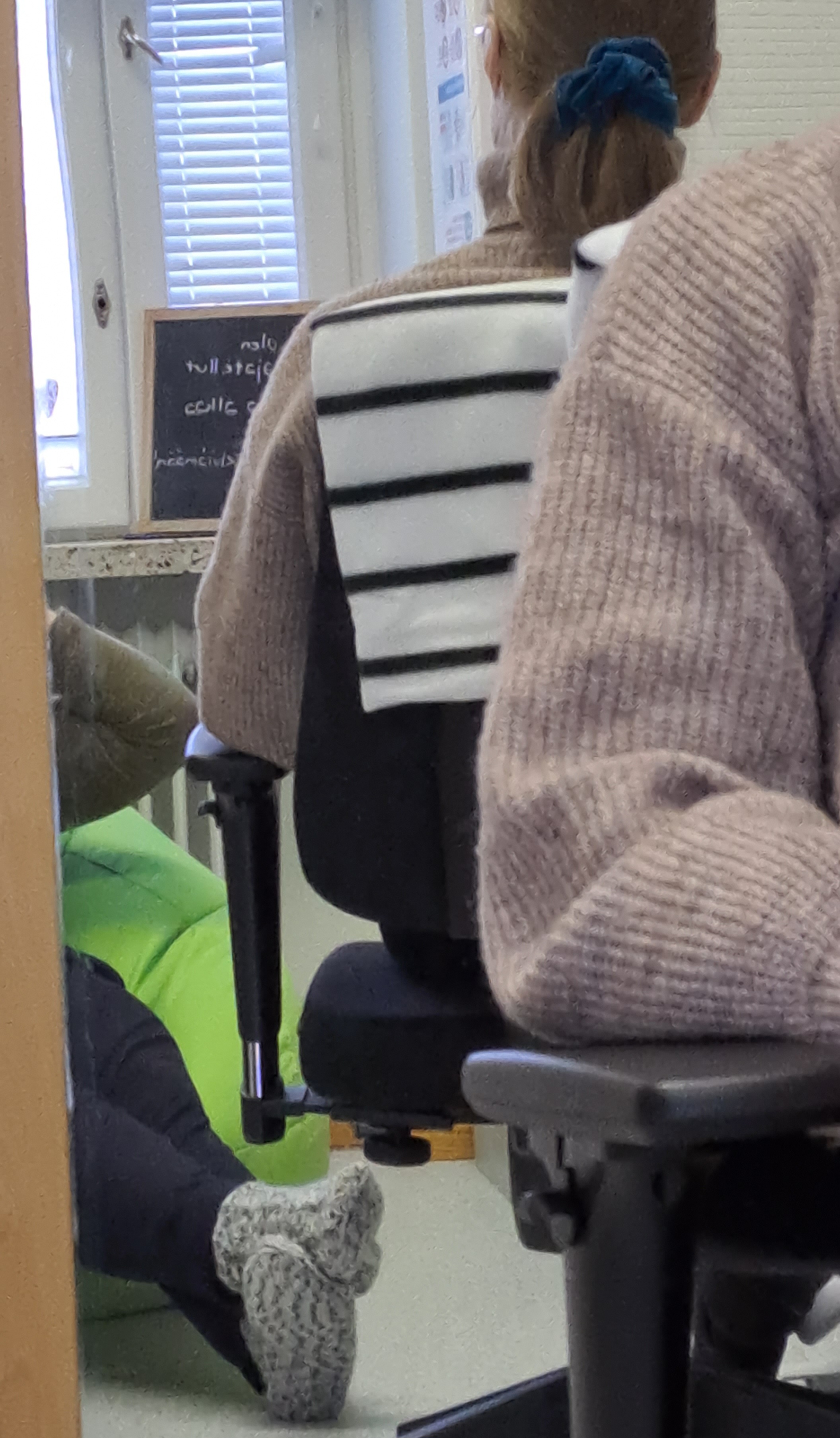 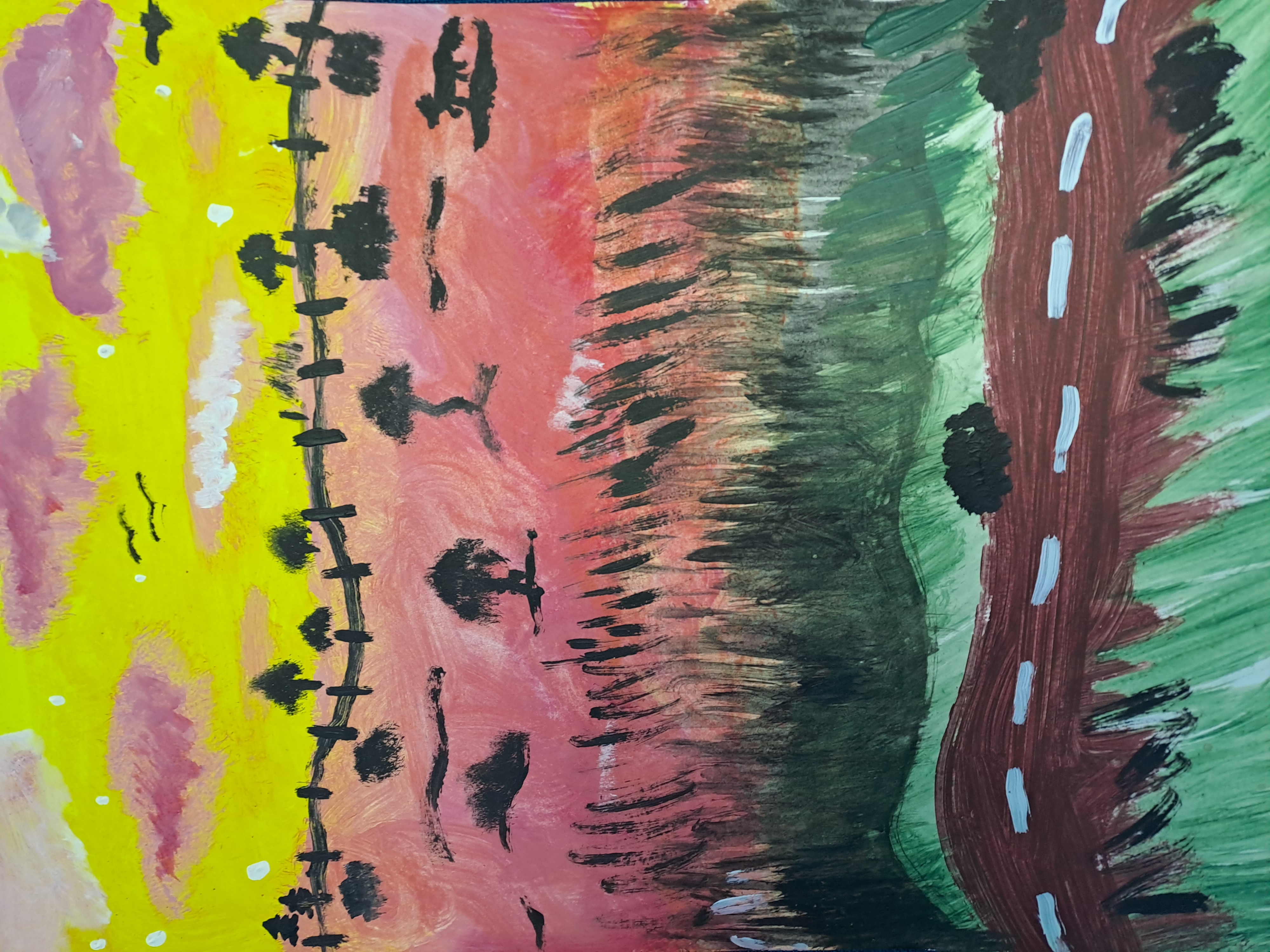 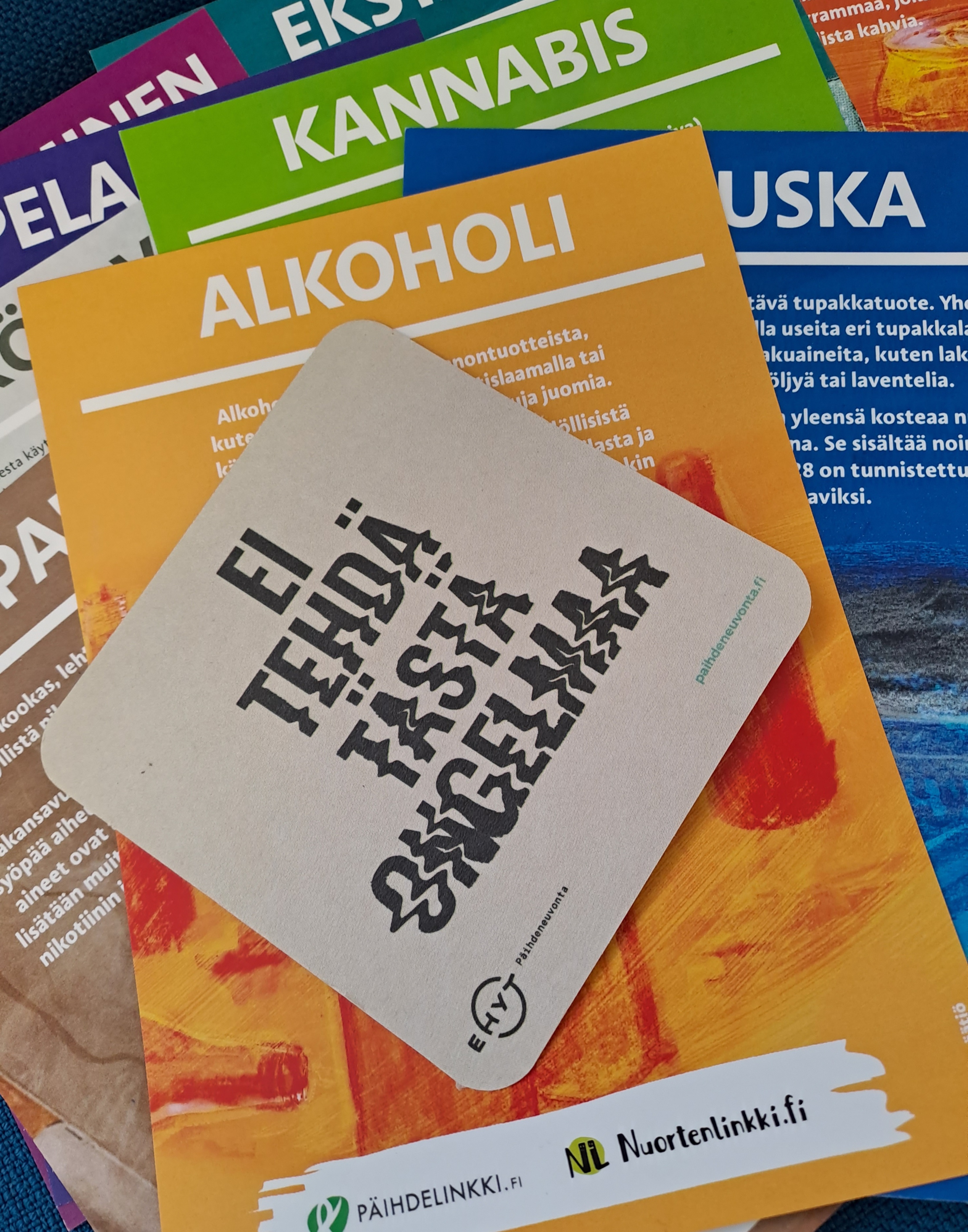 Materiaalit on Ehyt ry., päihdelinkki ja nuortenlinkki sivustoilta tilattuja.
Taiteilijalta on lupa julkaista kuva tässä diasarjassa.
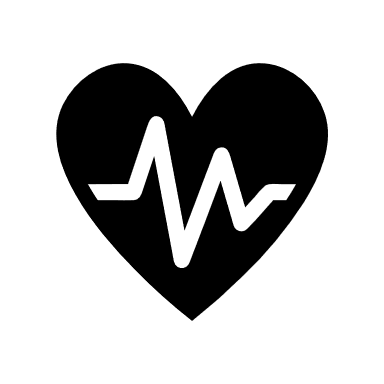 Jonna-Mari Kautonen
jonna-mari.kautonen@etelasavonha.fi
+358 40 584 8194
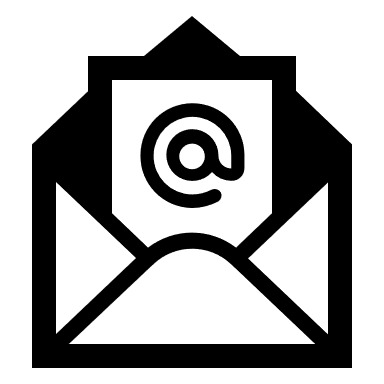 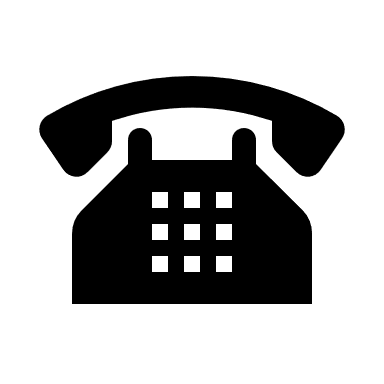